8 класс технологияМодуль «Бюджет семьи»Курс "ОСНОВЫ САМОЗАНЯТОСТИ И ПРЕДПРИНИМАТЕЛЬСТВА"
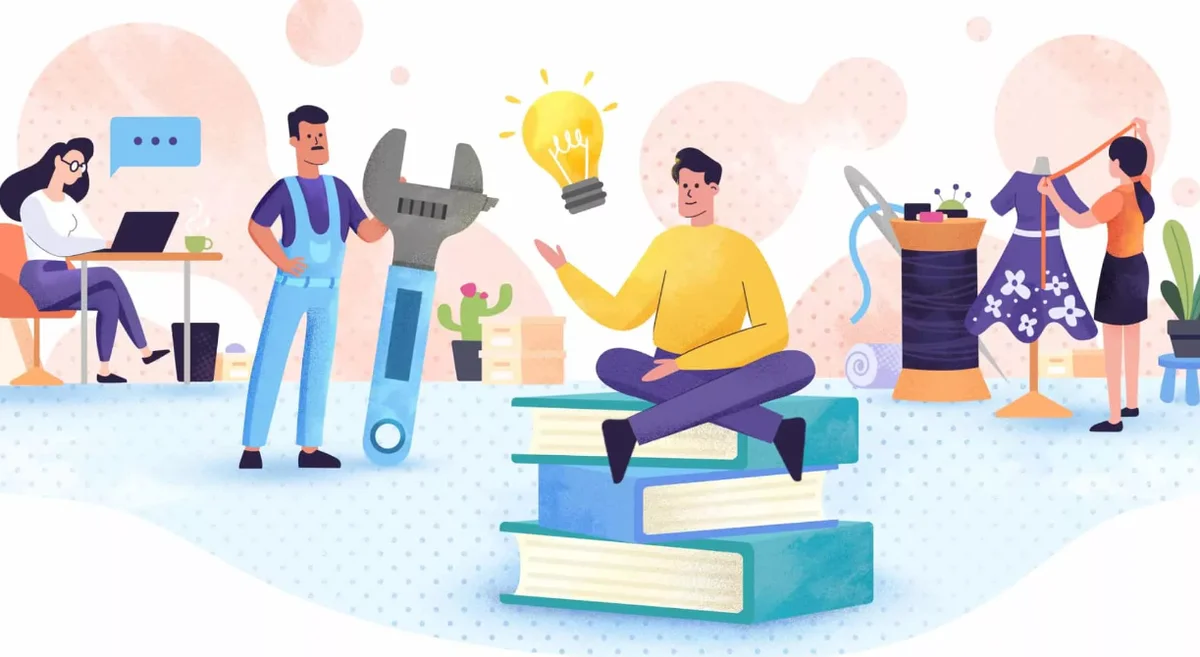 Тема 
 Самозанятые граждане. 




Тема 
 Выбор идеи для самозанятости. 




Тема 
Финансовые основы деятельности
 самозанятых.
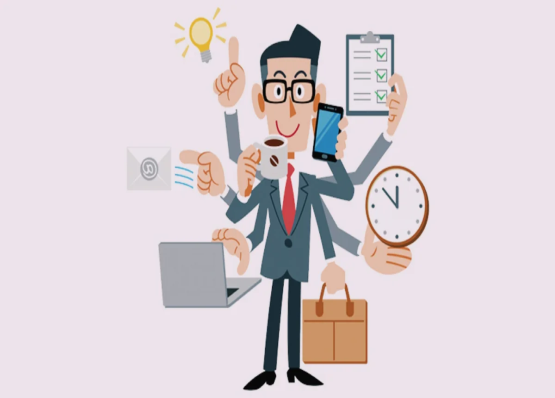 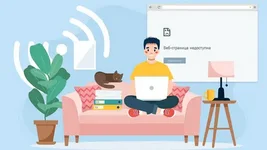 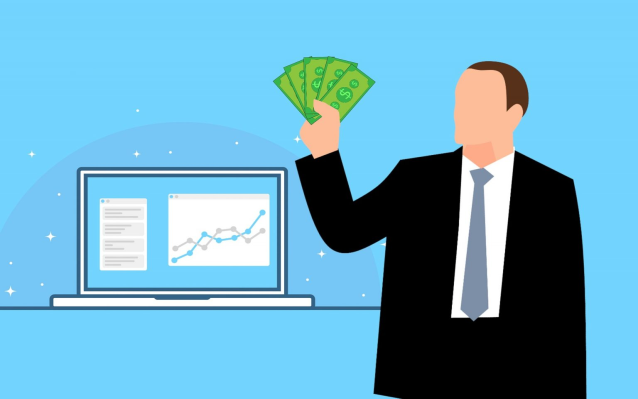 Планируемые результаты освоения курса «Основы самозанятости и предпринимательства» 

Личностные результаты 
Учащиеся :
-сформируют представления  и получат опыт  самоопределения в профессиональной и трудовой деятельности, 

Метапредметные результаты 
Учащиеся сформируют: 
-умение выбирать оптимальные способы решения учебной задачи на основе заданных алгоритмов; 
-умение использовать интернет-ресурсы для решения практических задач; 
-умение организовывать эффективную коммуникацию в совместной деятельности с другими её участниками.
Предметные результаты 
Учащихся сформируют 
-умения поиска работы, в том числе на специализированных сайтах; 
-умения регистрации в качестве самозанятого с помощью мобильных приложений, осуществлять расчёты с покупателями , уплачивать налог на профессиональный доход; 
-умение анализировать конкурентную среду на рынке; 
-умение бизнес планирования для организации самозанятости.
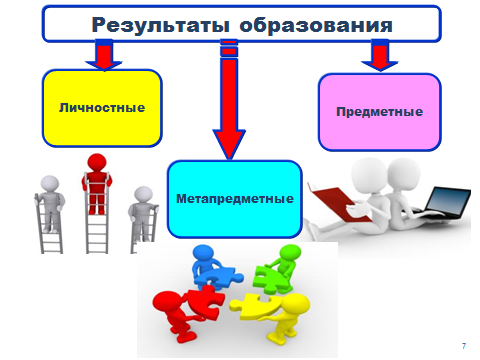 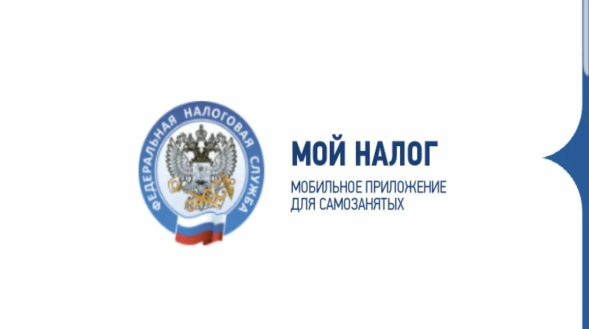 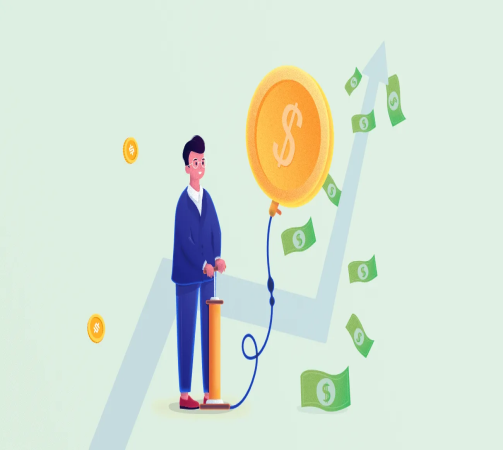 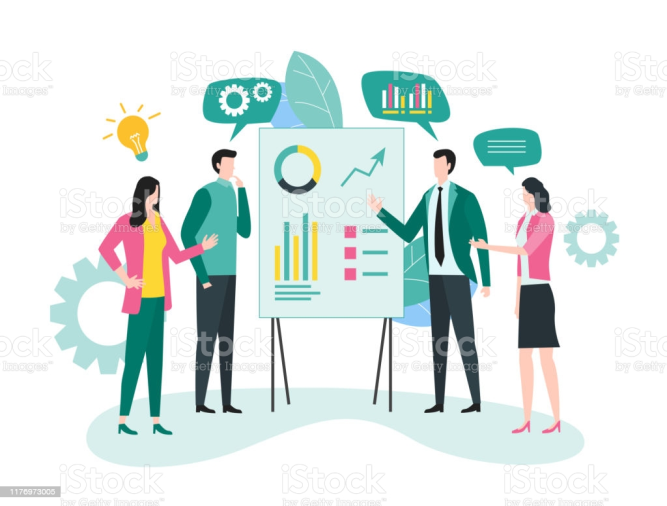 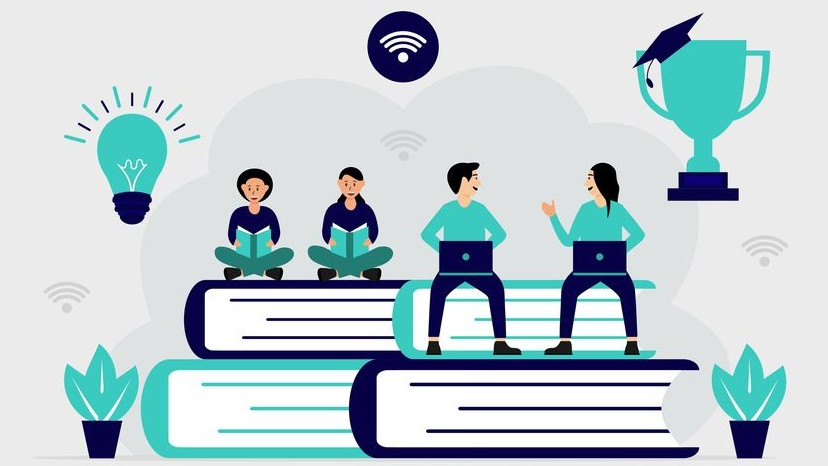 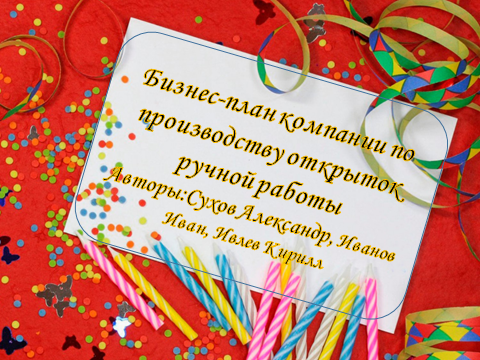 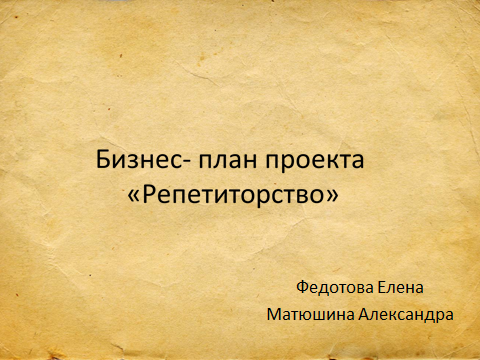 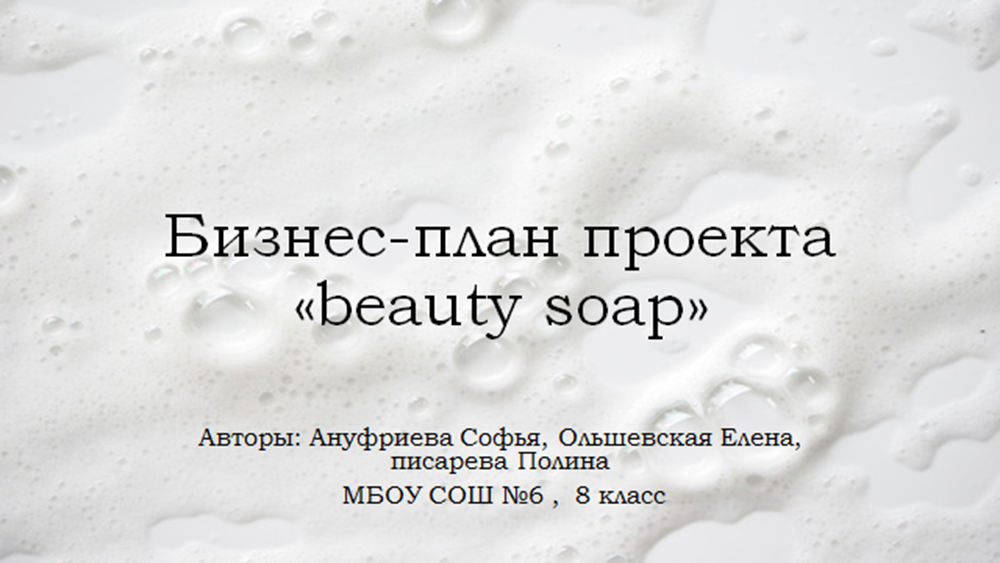 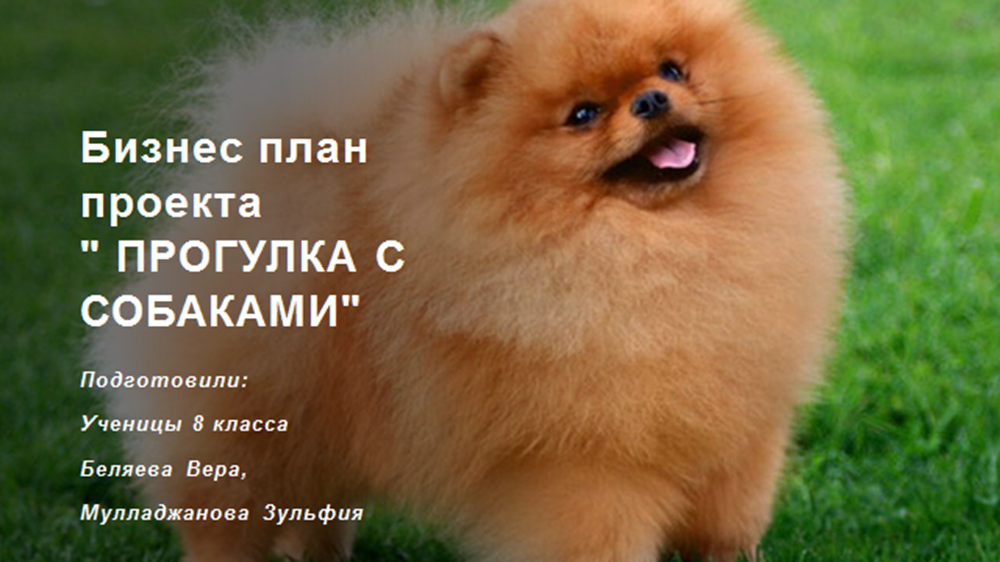 Спасибо за внимание !
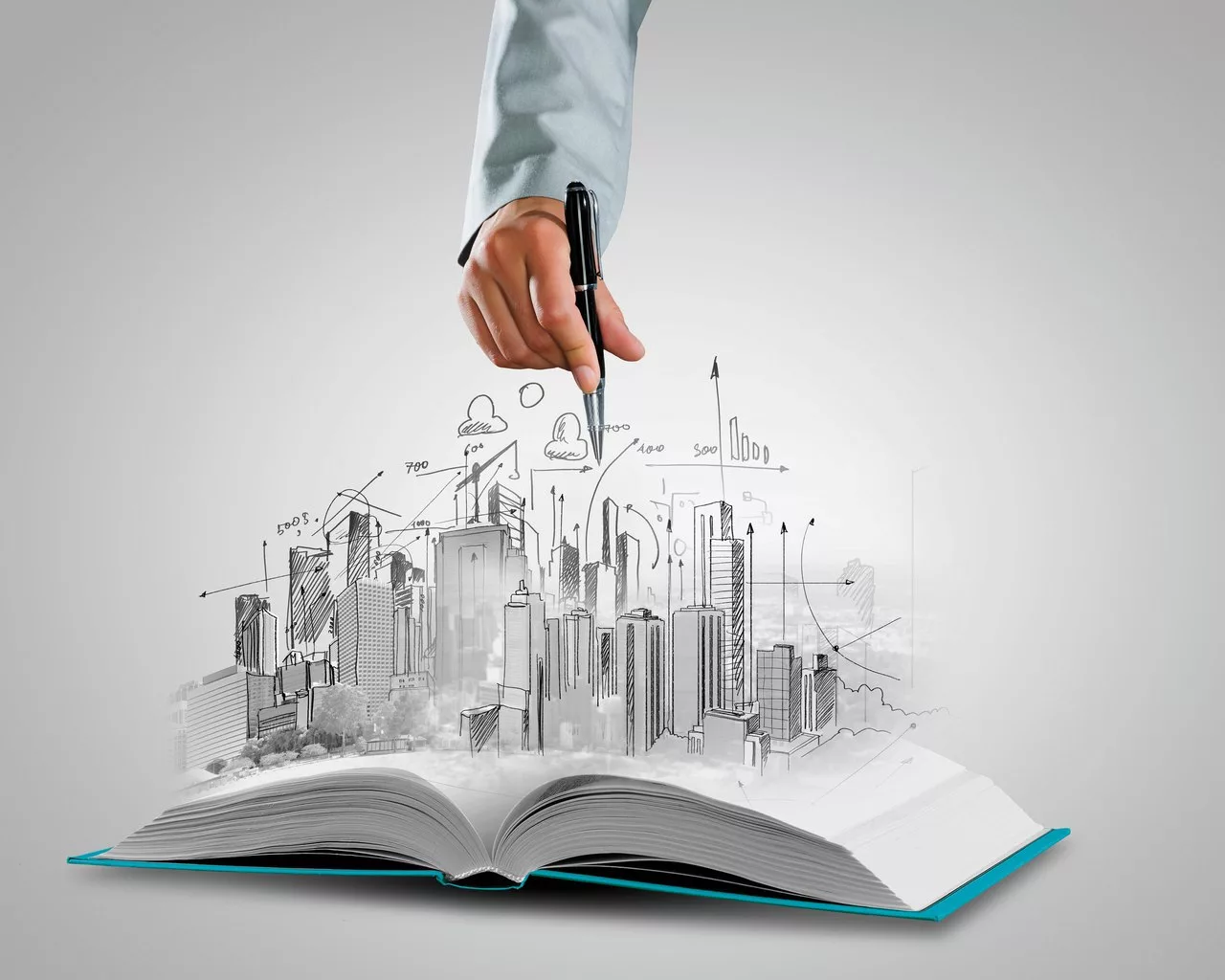